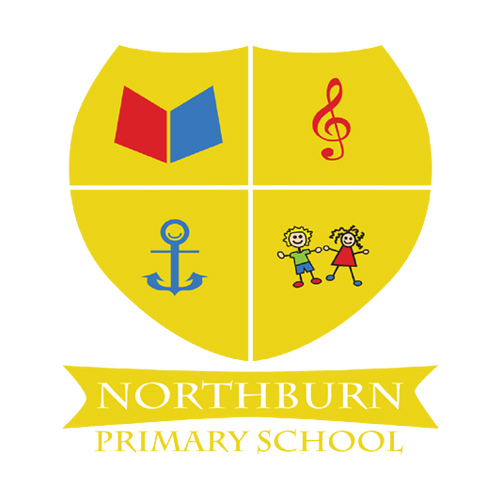 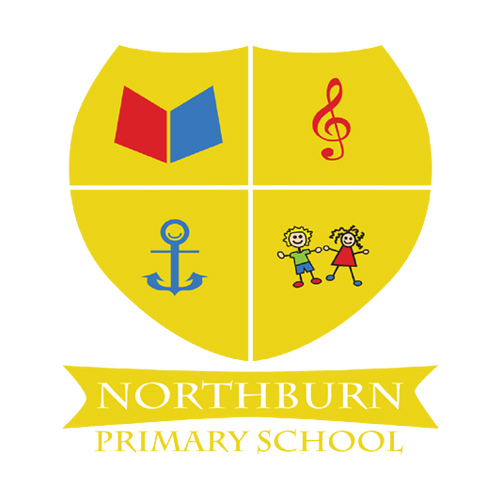 Upper Key Stage 2Information Session
Tuesday 6th September 
2022
Staff
Class 10 – Mrs Nicholson
Class 11 – Miss Dawson
Class 12 – Miss Hurst
Class 13 – Mrs Wallace/Miss Harrison
PE – Mr Dowson


Mrs McCabe; Mrs Whittingham;
Miss Swaddle and Mrs Trundley
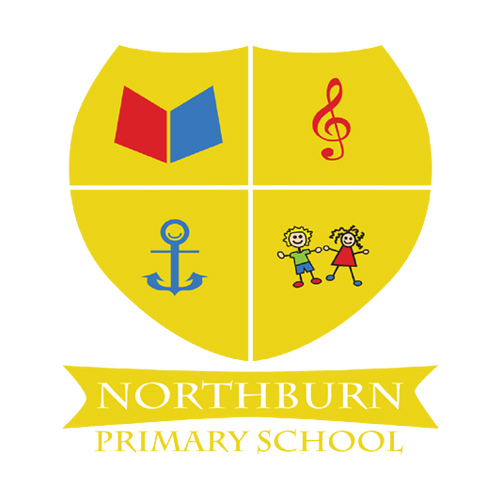 Timetable
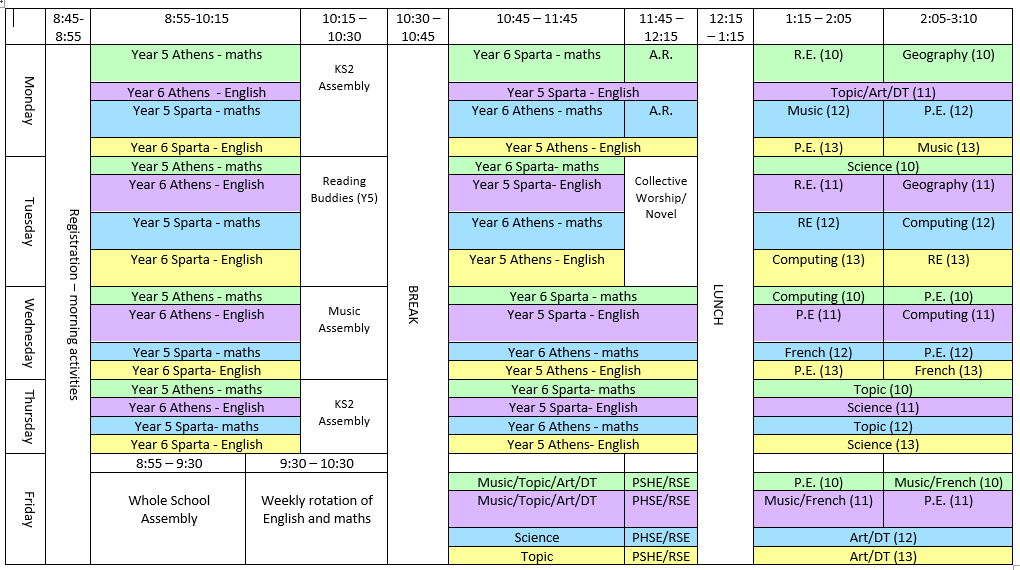 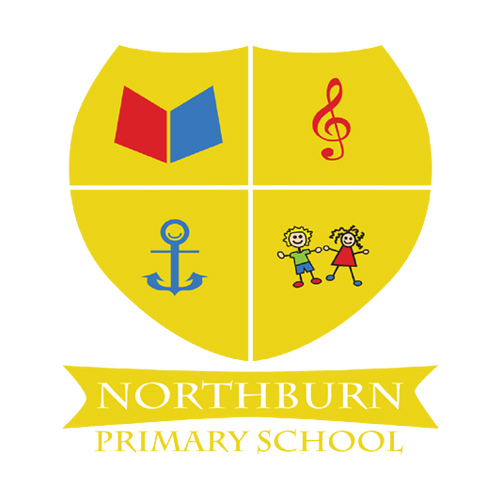 Planner
*Purpose
*Information included
*How it’s used in school
*Home School Agreement
*School Challenge Award record
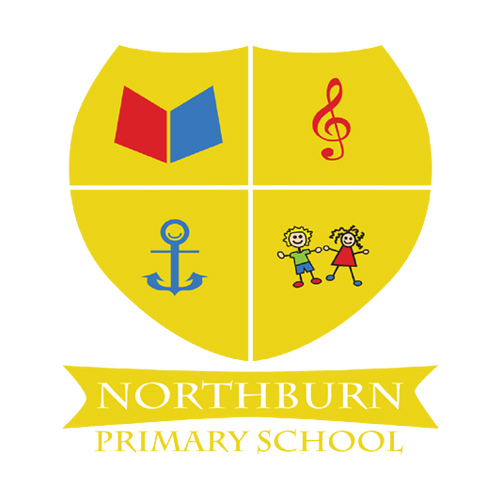 Daily routines
*Doors open 8:45am prompt
*Mobile phones
*Clubs and activities
*Jewellery/make up/hair
*Dismissal at hometime
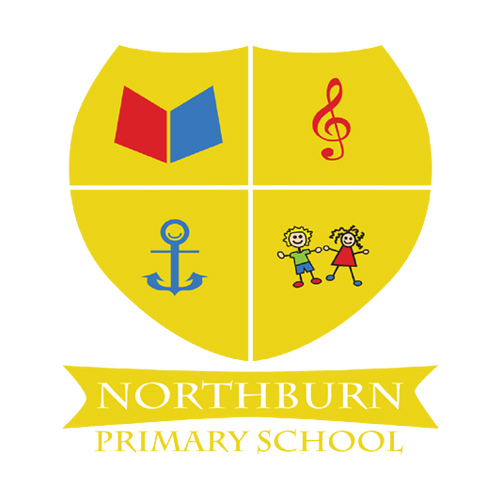 Resources
*Accelerated Reader
*Times Tables Rock Stars
*Planner
*Homework
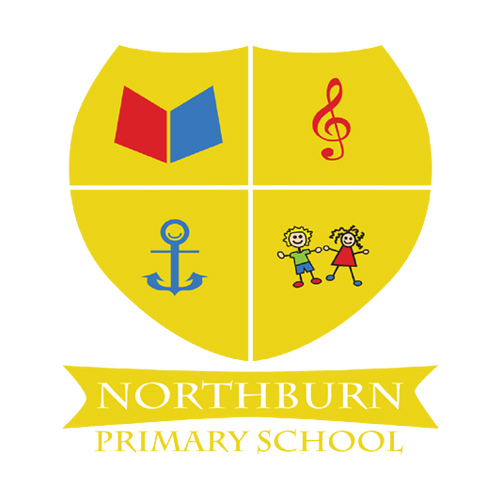 Homework
English (Miss Dawson and Mrs Wallace/Miss Harrison):
Weekly spellings; homework activity that could be a comprehension, 
grammar based or proof-reading; and they are expected to read daily.
Miss Dawson's groups: Monday to Monday
Mrs Wallace and Miss Harrison's groups: Thursday to Thursday
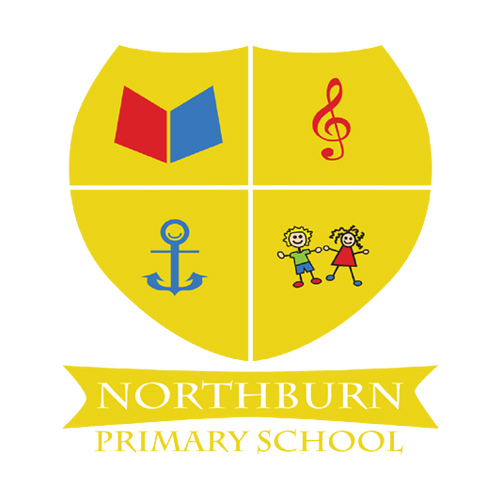 Homework
Maths (Miss Hurst and Mrs Nicholson): 
TTRS weekly (approximately 15 minutes)
Paper homework (approximately 30 minutes)
Thursday to Thursday
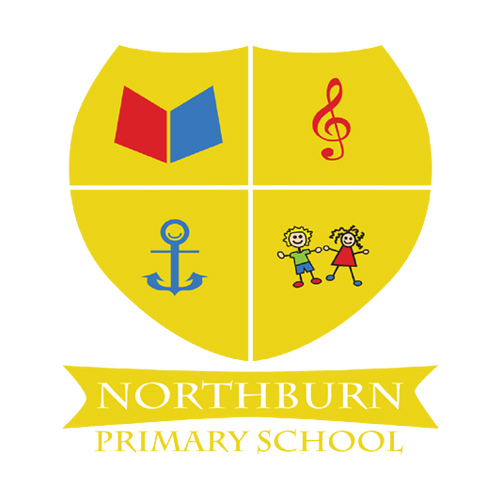 Northburn Values
Be ambitious
Be inquisitive
Be respectful
Be resilient
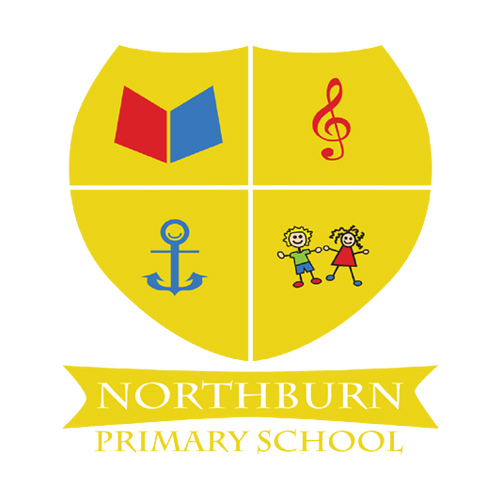 Challenge Award
Our World
Staying Healthy
Great Outdoors
Creativity
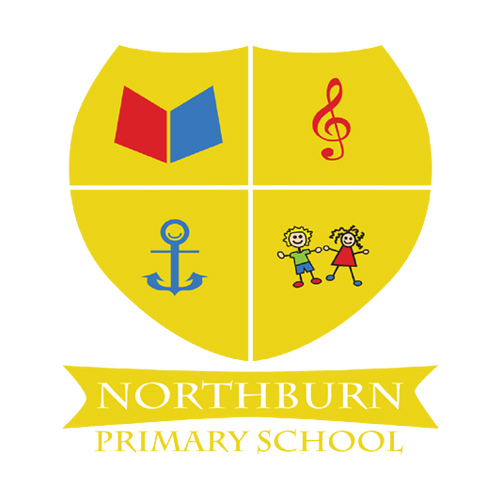 School Awards
FROG
*Data released to parents three times per year
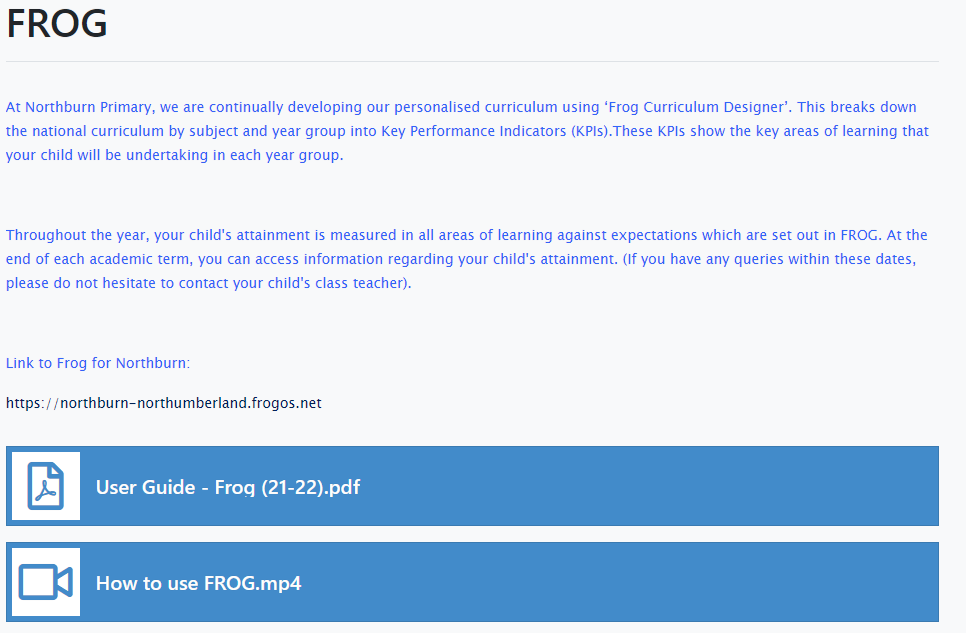 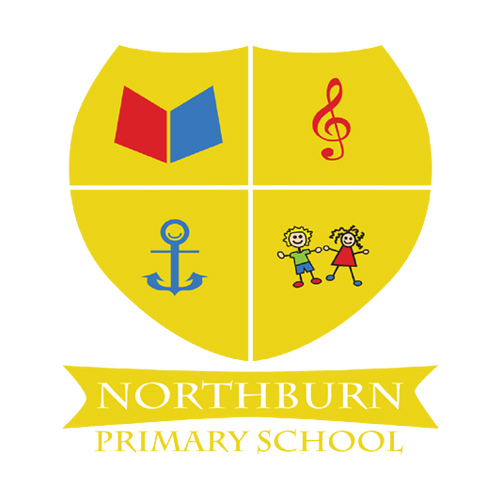 Zones of Regulation
http://www.northburn.northumberland.sch.uk/web/zones_of_regulation/611405
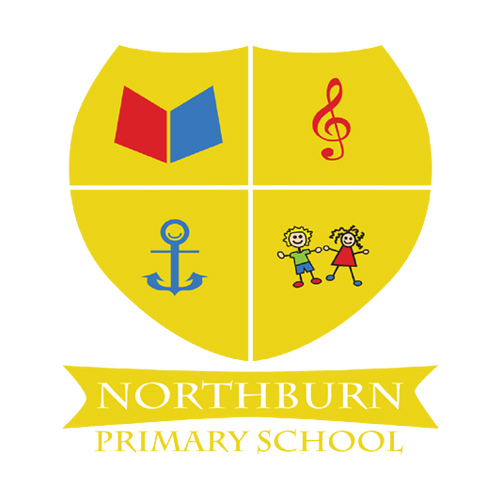 Communication
*Termly Key Stage newsletter
*Twitter
*Planners
*Parental permission for photos
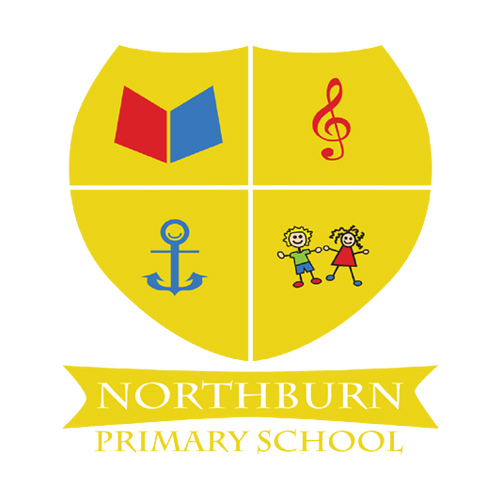 Further Parent Workshops
Phonics workshop
Maths workshop
Online Safety workshop

New school website
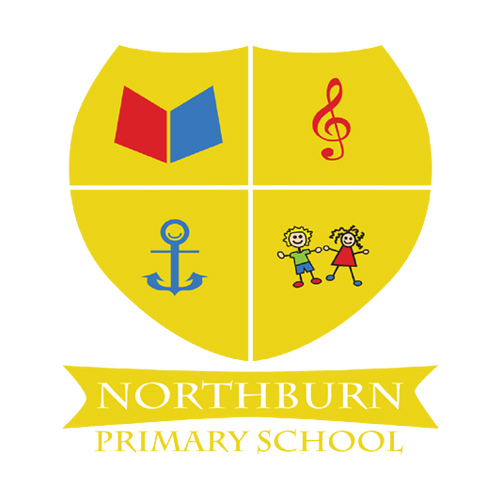